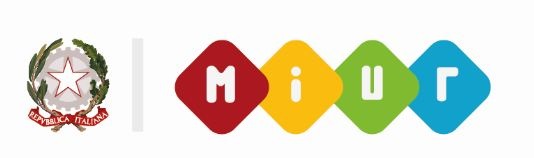 PRIN 2015	Programma di ricerca di Rilevante Interesse NazionaleDecreto Direttoriale n. 2488 del 4 novembre 2015
FINANZIAMENTO DEI PROGETTI
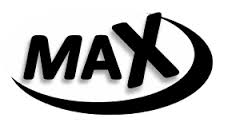 1.000.000
LS –	Scienze della vita 
euro 32.167.873
PI età inferiore a 40 anni
Euro 2.135.000
PE –	Scienze fisiche e Ingegneria 
euro 32.167.873
PI età inferiore a 40 anni
Euro 2.135.000
91.908.209
SH –	Scienze sociali e umanistiche
euro 27.572.463
PI età inferiore a 40 anni
Euro 1.830.000
FINANZIAMENTO DEI PROGETTI
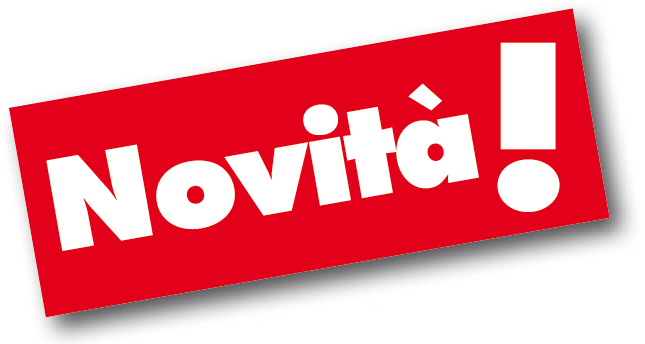 A scopo premiale è prevista la corresponsione, in favore dell’Ateneo sede dell’Unità di ricerca del PI, di una QUOTA FORFETARIA PARI AL 50% dello stipendio lordo annuo percepito dal PI al momento della presentazione del progetto (che dovrà essere attestato del rappresentante legale dell’ateneo, mediante apposita dichiarazione da allegare in pdf al progetto), con conseguente sgravio del calcolo dell’indicatore di sostenibilità finanziaria dell’Ateneo ai fini dell’art. 5 del D.lgs 49/2012 (calcolo del contingente assunzionale).
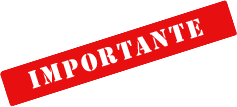 L’assenza della dichiarazione comporterà la non ammissibilità del progetto. Al termine della fase di selezione, per i soli progetti vincitori, il MIUR verificherà la completezza e la veridicità della dichiarazione, ugualmente azzerando la quota premiale spettante nel caso in cui siano riscontrate irregolarità o difformità rispetto al progetto e/o al reale stipendio percepito.
COORDINATORI-RESPONSABILI DI UNITA’
un professore/ricercatore universitario a tempo indeterminato o un ricercatore a tempo determinato di cui al comma 3, lettera b) dell’articolo 24 della legge 30 dicembre 2010, n. 240 che abbia ottenuto la valutazione positiva prevista dal comma 5 del medesimo articolo a seguito del possesso dell’abilitazione scientifica nazionale, avente il compito di coordinare più unità operative di un progetto, compresa la sua, assumendo le relative responsabilità scientifiche dell’intero progetto
COORDINATORE SCIENTIFICO
(Principal Investigator – PI)
per responsabile locale, un professore/ricercatore avente il compito di coordinare una unità operativa, assumendo le relative responsabilità scientifiche
RESPONSABILE LOCALE
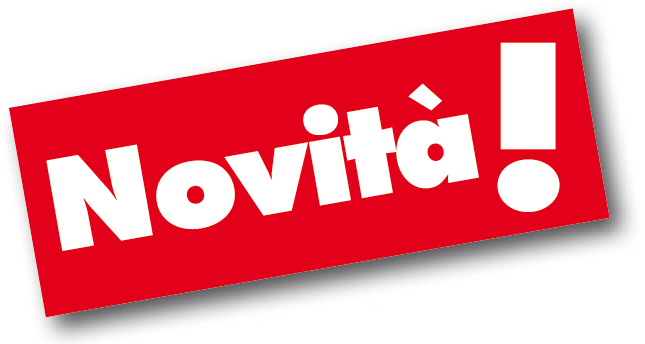 ORGANISMI DI RICERCA: TUTTI I SOGGETTI PUBBLICI O PRIVATI (ESCLUSI GLI ATENEI E GLI ENTI PUBBLICI DI RICERCA VIGILATI DAL MIUR) LE CUI FINALITÀ PRINCIPALI CONSISTANO NELLO SVOLGERE ATTIVITÀ DI RICERCA E NEL DIFFONDERNE I RISULTATI E I CUI EVENTUALI UTILI SIANO INTERAMENTE REINVESTITI NELLE ATTIVITÀ DI RICERCA, NELLA DIFFUSIONE DEI LORO RISULTATI O NELL'INSEGNAMENTO
CARATTERISTICHE DEI PROGETTI
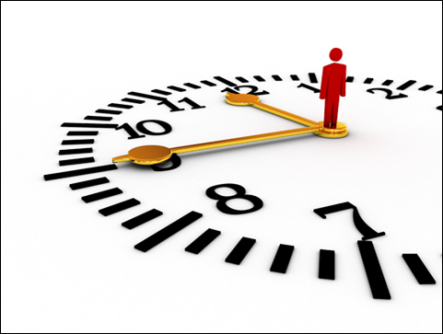 DURATA 3 ANNI
PRESENTAZIONE DELLA DOMANDA
LA SCADENZA PER LA PRESENTAZIONE DEI PROGETTI È FISSATA ALLE ORE 15.00 DEL 22 DICEMBRE 2015
I PROGETTI SONO REDATTI IN INGLESE O IN ITALIANO, E SONO PRESENTATI ESCLUSIVAMENTE PER VIA TELEMATICA SUL SITO HTTP://PRIN.MIUR.IT
PRESENTAZIONE DELLA DOMANDA
IL MODULO AMMINISTRATIVO FORNISCE UNA SINTETICA DESCRIZIONE DELLA PROPOSTA, L’INDICAZIONE DEL PI E DI TUTTI GLI EVENTUALI RESPONSABILI DI UNITÀ, L’INDICAZIONE DEL SETTORE ERC IN CUI SI COLLOCA LA RICERCA, UNO O PIÙ SOTTOSETTORI ERC, UNA O PIÙ PAROLE CHIAVE E INFINE GLI ASPETTI ECONOMICI DEL PROGETTO
IL MODULO AMMINISTRATIVO 
PARTE A
PARTE B1: DESCRIZIONE DETTAGLIATA DEL PROGETTO CONTENENTE GLI OBIETTIVI, LO STATO DELL’ARTE, LA METODOLOGIA DELLA PROPOSTA, L’IMPATTO PREVISTO, GLI ASPETTI FINANZIARI E L’INDICAZIONE DEGLI EVENTUALI ORGANISMI DI RICERCA COINVOLTI

PARTE B2: CURRICULUM VITAE  E PUBBLICAZIONI DEL PI E DEGLI EVENTUALI ALTRI RESPONSABILI DI UNITÀ (FINO A 20 PER CIASCUNO)
LA PROPOSTA DI RICERCA
PARTE B
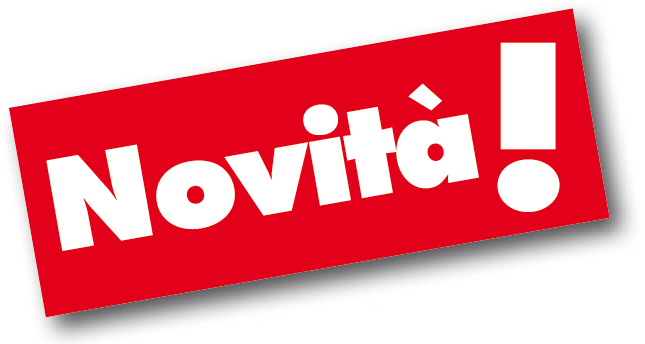 L’EVENTUALE COINVOLGIMENTO DI ORGANISMI DI RICERCA (NEL NUMERO MASSIMO DI UNO PER PROGETTO) DEVE ESSERE ESPLICITATO MEDIANTE PREVISIONE DI UNA SUB-UNITÀ DI RICERCA ALL’INTERNO DELL’UNITÀ DI RICERCA DEL PI.
PROCEDURE DI VALUTAZIONE
Comitato Nazionale Garanti della Ricerca
NOMINA
18 per il settore LS
20 per il settore PE
12 per il settore SH
3 Comitati di Selezione
NOMINA
3 Revisori esterni anonimi
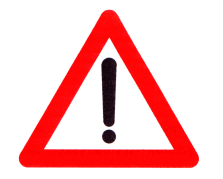 Comitati di Selezione (CdS), riferiti ai settori ERC, nominati con decreto direttoriale, previa designazione dei suoi componenti da parte del Comitato Nazionale dei Garanti della Ricerca (CNGR).
Ogni CdS è formato da esperti appartenenti alla banca dati REPRISE. 
I CdS nominano tre revisori esterni anonimi, appartenenti alla banca dati REPRISE, secondo il criterio della competenza scientifica (settore ERC/sottosettore ERC/parole chiave).
PROCEDURE DI VALUTAZIONE
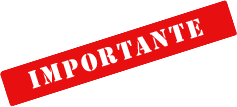 E’ RESPONSABILITA’ DEL PI SCEGLIERE IL SETTORE E IL SOTTOSETTORE ERC PIÙ RILEVANTE
LA VALUTAZIONE SI SVOLGE IN UN’UNICA FASE
IL MIUR DOPO AVER VERIFICATO L’AMMISSIBILITÀ DEI PROGETTI VINCITORI, CON UNO O PIÙ DECRETI, RENDE NOTE LE GRADUATORIE
LA GESTIONE DEI PROGETTI
LA DATA DI AVVIO UFFICIALE DEI PROGETTI E’ FISSATA AL 90° GIORNO DOPO L’EMANAZIONE DEL DECRETO DI AMMISSIONE AL FINANZIAMENTO
ECONOMICHE non soggette ad approvazione del MIUR
VARIANTI
SCIENTIFICHE consentite soltanto previa autorizzazione del MIUR
CONTABILE ordinaria entro 60° giorno dalla conclusione del progetto
RENDICONTAZIONE
INTEGRATIVA da sottoporre la MIUR entro il DODICESIMO mese successivo alla scadenza del progetto
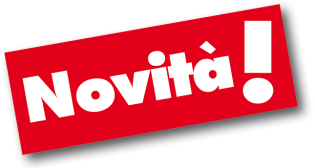 La RENDICONTAZIONE CONTABILE della eventuale sub-unità di ricerca relativa ad organismi di ricerca resta a carico del coordinatore scientifico del progetto
AUDIT INTERNI CENTRALI alla fine del progetto
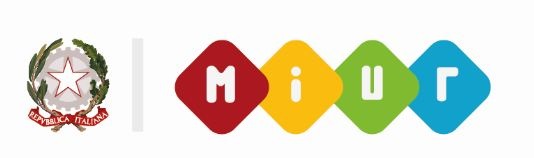 PRIN 2015APPROFONDIMENTICRITERI PER LA DETERMINAZIONE DEI COSTI E PER LA RENDICONTAZIONE DELLE SPESE
CRITERI GENERALI
CRITERIO DI CASSA
i mandati di pagamento dovranno essere emessi nei termini previsti per il rendiconto finale
i titoli di spesa non possono essere successivi alla data di scadenza del progetto
ECCEZIONI
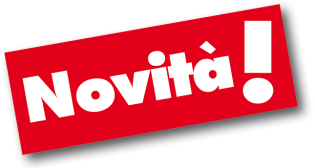 Voci B/F 
quote forfetarie da non rendicontare
Diffusione risultati del progetto
Spese per partecipazione convegni
organizzazione convegni
pubblicazione libri

Spese sostenute entro il dodicesimo mese dalla scadenza del progetto
Rendicontazione integrativa
CRITERI GENERALI
CONTRIBUTO MIUR EROGATO IN UN’UNICA SOLUZIONE ANTICIPATA
COSTO COMPLESSIVO RENDICONTATO
VARIAZIONI
DIMINUZIONE
(il contributo miur sarà ricalcolato  e le somme erogate in esubero saranno recuperate)
AUMENTO
(il contributo miur rimane invariato)
TUTTE LE VOCI DI SPESA (COMPRESE QUELLE POSTE PARI A ZERO IN SEDE DI PRESENTAZIONE DEL PROGETTO) POTRANNO SUBIRE VARIAZIONI IN AUMENTO O DIMINUZIONE IN FASE DI ESECUZIONE DEI PROGETTI, FERMO RESTANDO L’OBBLIGO DI MANTENERE GLI OBIETTIVI INDIVIDUATI IN SEDE DI PRESENTAZIONE DEL PROGETTO
SONO AMMESSI COSTI RELATIVI A BENI/SERVIZI SOSTENUTI IN QUOTA PARTE ANCHE CON FONDI RELATIVI AD ALTRI PROGETTI, PURCHÉ SUL PROGETTO SIA CARICATA SOLO LA QUOTA PARTE RESIDUA
COMPOSIZIONE GRUPPO DI RICERCA
Può subire modifiche in fase di esecuzione del progetto in funzione delle esigenze della ricerca senza autorizzazione MIUR
TOTALE FLESSIBILITA’
Il gruppo di ricerca verrà indicato in sede di rendicontazione finale
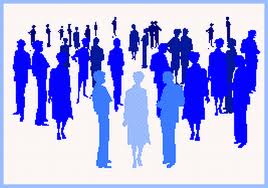 Professori/ricercatori/tecnologi a tempo indeterminato (la cui valorizzazione temporale costituirà la quota di finanziamento)
Personale a contratto appositamente reclutato per il progetto (i cui costi graveranno sul programma fino alla scadenza)
Personale a contratto acquisito con fondi dell’ateneo/ente (solo esposizione impegno temporale)
ESCLUSIONE DALLA PARTECIPAZIONE AL GRUPPO DI RICERCA
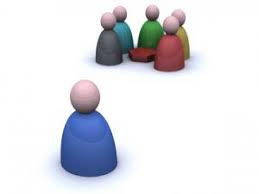 per  il personale a contratto (RTD, assegnisti, dottorandi, ecc.) acquisito dall’ateneo/ente con fondi specifici per il finanziamento di altri progetti (e i cui contratti risultino quindi già dotati di copertura finanziaria), non potranno essere previsti costi  a carico del progetto in termini di valorizzazione dei mesi persona né potrà essere esposto un eventuale e saltuario impegno temporale da essi dedicato al progetto;
per  il personale a contratto (RTD, assegnisti, dottorandi, ecc.) afferente a soggetti giuridici diversi dall’ateneo/ente, non potranno essere previsti costi  a carico del progetto in termini di valorizzazione dei mesi persona né potrà essere esposto un eventuale e saltuario impegno temporale da essi dedicato al progetto;
in nessun caso potranno essere esposti costi, né impegni temporali, per borse di studio (fatta eccezione per le borse di dottorato), qualunque ne sia l’ente finanziatore, compreso l’ateneo/ente sede dell’unità di ricerca;
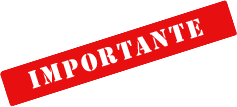 per tutto il personale, gli impegni temporali previsti in sede di presentazione del progetto, nonché (soprattutto) quelli effettivi esposti in sede di rendicontazione, dovranno risultare coerenti con gli impegni complessivi da essi dedicati anche ad altri progetti già approvati, nonché con gli impegni, anche didattici e/o di studio, nei confronti dell’ateneo/ente.
CONTRIBUTO MIUR
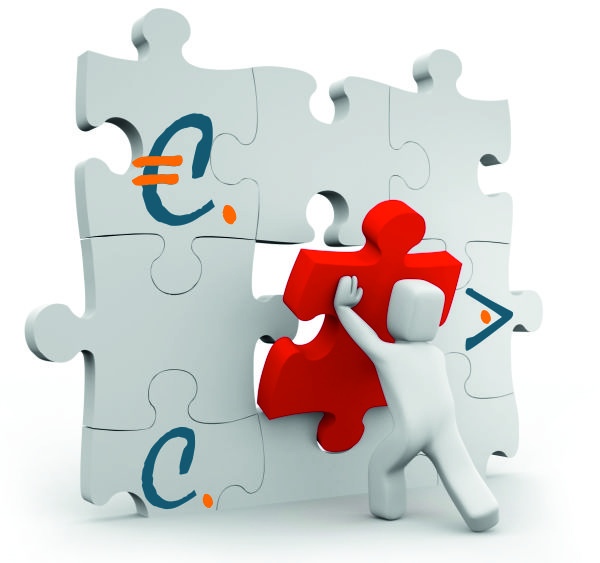 100% COSTI RITENUTI CONGRUI
FATTA ECCEZIONE
per i costi relativi alla valorizzazione dei mesi-persona dei professori/ricercatori/tecnologi  contrattualizzati a tempo indeterminato e facenti parte (temporaneamente o permanentemente) del gruppo di ricerca (voce A.1).
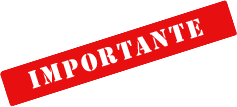 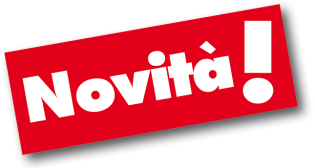 VOCE A.1. (COFINANZIAMENTO DI ATENEO)

NON DEVE RISPETTARE IL LIMITE MASSIMO DEL 30% DEL COSTO TOTALE DEL PROGETTO (ATTENZIONE AL 2^ CRITERIO DI VALUTAZIONE)
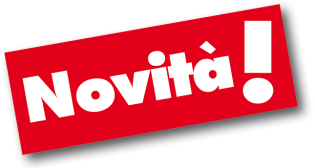 VOCI DI SPESA
A questa voce dovranno essere imputati, come unico importo globale, tutti i costi sostenuti dall’eventuale organismo di ricerca partner del progetto, (sub-unità all’interno dell’unità di ricerca del PI). Sarà cura del PI acquisire dall’organismo di ricerca partner un adeguato dettaglio dei costi che giustifichi l’importo complessivo imputato al progetto. Si precisa che potranno essere riconosciuti esclusivamente i costi sostenuti dall’organismo di ricerca classificabili sotto le lettere A.2.1, B, C, D ed E.
Nel caso di organismi di ricerca pubblici, il costo riconosciuto come ammissibile può essere considerato come semplice “trasferimento” di somme da ente pubblico ad altro ente pubblico, e non necessita di emissione di fattura.
Nel caso di organismi di ricerca privati, è necessario che il costo riconosciuto come ammissibile sia oggetto di  apposita fattura.
VOCE D
Non sono in nessun caso ammissibili le note di addebito effettuate da una struttura dell’ateneo/ente sede dell’unità di ricerca verso la struttura (dello stesso ateneo/ente) sede della stessa unità: i relativi costi dovranno essere pertanto esposti in rendicontazione utilizzando le voci di spesa A.1, A.2.1, B, C, E.
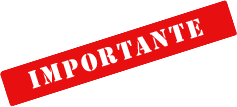 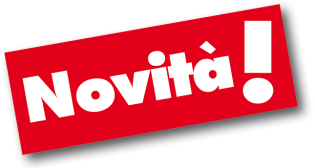 VOCI DI SPESA
PUBBLICAZIONE DI LIBRI ATTINENTI ALL’OGGETTO DELLA RICERCA

ECCEZIONI:

Costi per pubblicazione su riviste
Acquisto libri			ammissibili esclusivamente in voce b
Open access
VOCE E
spese per la diffusione dei risultati della ricerca sostenute entro il dodicesimo mese successivo alla scadenza del progetto (in apposita rendicontazione integrativa)
A scopo premiale, è prevista la corresponsione, in favore dell’ateneo sede dell’unità di ricerca del PI,  di una quota forfetaria (che pertanto non dovrà essere rendicontata)  pari al 50% dello stipendio lordo annuo percepito dal PI al momento della presentazione del progetto,  con conseguente sgravio del calcolo dell’indicatore di sostenibilità finanziaria dell’Ateneo ai fini dell’art. 5 del D.lgs 49/2012 (calcolo del contingente assunzionale).
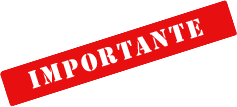 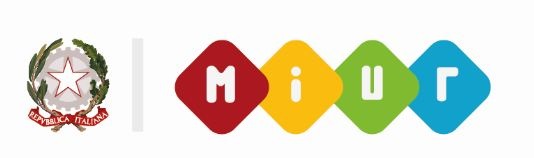 PRIN 2015APPROFONDIMENTIPROCEDURE E CRITERI DI VALUTAZIONE
PROCEDURE DI VALUTAZIONE
18 per il settore LS
20 per il settore PE
12 per il settore SH
3 Comitati di Selezione
NOMINA
3 Revisori esterni anonimi per progetto
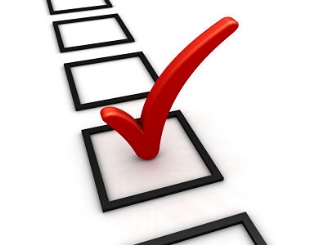 Criteri di valutazione:
Qualità del progetto di ricerca: innovatività e metodologia 	fino a 8 punti
Qualità del gruppo di ricerca, fattibilità e congruità del progetto	fino a 4 punti
Impatto del progetto					fino a 3 punti
PROCEDURE DI VALUTAZIONE
Comitato di Selezione
DESIGNA
Rapporteur
REDIGE
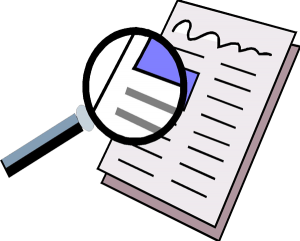 Sulla base dei pareri rilasciati dagli altri due esperti un EVALUATION SUMMARY REPORT 
(provvisorio)
Progetti di eccellente qualità:		15
Progetti di ottima qualità:	da 13 a 14
Progetti di buona qualità: 			da 11 a 12
Progetti di qualità sufficiente:	da 9 a 10
Progetti di qualità insufficiente:	fino a 8
PROCEDURE DI VALUTAZIONE
Nel caso di ottenimento del “consensus” l’ESR provvisorio si trasforma automaticamente in definitivo. In caso di mancato raggiungimento del “consensus” spetta al CdS la stesura dell’ESR definitivo (sempre tenendo conto del parere dei revisori incaricati).
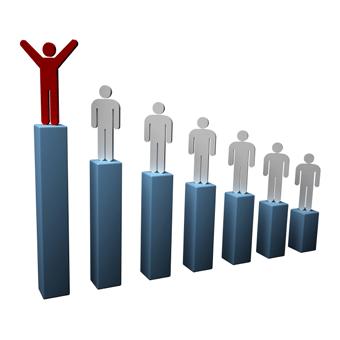 graduatoria dei progetti per macrosettore, nel rigoroso rispetto dei punteggi  ricevuti da ogni progetto nell’ESR definitivo
Comitato di Selezione
analizza il  budget richiesto da ogni progetto, determinandone il costo congruo ed il relativo finanziamento
il costo dei contratti di nuova attivazione è stabilito da norme specifiche di settore, e, se in linea con tali norme, non può essere abbattuto
non è possibile stabilire percentuali di “spese generali” (voce di spesa  B) diverse dal 60% dei costi ritenuti congrui relativi al personale (voci di spesa A), né modificare l’importo della quota premiale (anch’essa forfetaria; voce di spesa F)
non è consigliabile precedere, orientativamente e per  qualunque voce di spesa non forfetaria, ad abbattimenti  superiori al 20-25% di quanto esposto in progetto